Business Continuity Exercise – Premises Unavailable
NHS England – Emergency Preparedness, Resilience and Response (EPRR)
Content
Business Continuity Management Cycle
Exercise
Aim
Objectives
Ground Rules
Exercise Background
Scenario & Questions
Feedback / Evaluation
[Speaker Notes: The content of this exercise is to help give a quick summary of why we are exercising the plan with an outlined of the exercise itself and the area it is testing within the plan.]
Elements of Business Continuity Management
[Speaker Notes: The Business Continuity Management Cycle outlined the steps taken to identify risk to the organisation (Business Impact Assessment) that helped develop the strategies and mitigation arrangements captured within the Business Continuity Plan. This stage is to help test how robust the plan is.]
Aim
To provide delegates with an opportunity to evaluate and enhance the operational effectiveness of the business continuity plans (inputs & outputs) and provide learning opportunities.
Objectives
To facilitate learning opportunities
To enable delegates to identify the strengths and weaknesses of the business continuity plans 
To assess the interoperability of the business continuity plans and use subsequent learning to outline further enhancements
Ground Rules
Please nominate a scriber.

The exercise should be viewed as an opportunity to rehearse the responses in the plan and to identify problems - and potentially make mistakes - in a safe environment.

Any comments, problems, issues or other contributions made should be captured in helping improve the plan.
Exercise Background
The availability and accessibility to the organisation’s premises could be compromised for a variety of reasons, for example:

The police have declared the area as a crime scene
An exclusion zone has been established from a safety perspective, such as a risk of explosion, or a risk from a fire in a neighbouring property.
A local flood has occurred
Inject One
At 08:00 Hrs members of staff arrive at the workplace and notice water pouring through the ceiling.
[Speaker Notes: Facilitator Notes
Identify an appropriate building within the organisation to test response plans.]
Considerations
What are the immediate actions required?
Who should be informed and why?
What are the next steps, evaluate the options?
What resources should be used imminently?
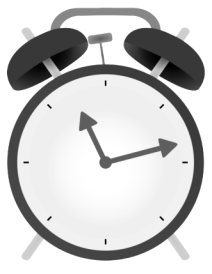 Add Timeframe
[Speaker Notes: These questions are about horizon scanning and recognising potential risks that may cause impact to the organisations business.

What are the immediate actions required?
Recognition that there may be risks to staff

Who should be informed and why?
Does communication need to be made with staff, and facilities? How would this be done? Would anyone else need to be notified?

What are your next steps, evaluate the options?
How will you mitigate the current issue?
Does the organisation tie its health and safety / facilities planning arrangements into Business Continuity Plan? 

What resources should be used imminently?
Where can I locate contact details of colleagues or partners who will be required to respond/notify as part of this BC Incident?]
Inject Two
At 08:30 Hrs the water has been isolated, however, the damage to the buildings fabric and equipment is severe.
[Speaker Notes: Facilitator Notes
Do you know where the stop cock is? Who is responsible for engaging the stop cock? Is it the trust, estates responsible for the building or everyone's responsibility?]
Considerations
What are the primary concerns and actions required
Who will undertake the leadership roles
Who will you liaise with and why
What are the next steps, evaluate the options.
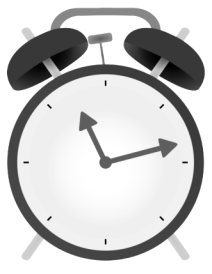 Add Timeframe
[Speaker Notes: Further questions and prompts:

What are the primary concerning and actions
When would you activate the BC plan and how would this be done in and OOH? 
Who would need to be notified and by whom? 
Who will undertake the leadership roles?
Is this outlined within the plan?
How would the decision be made?
Who will you liaise with and why?
Does the plan outline key partner and suppliers?
Does the plan outline communication strategy in notifying key commissioner, stakeholder or parties?
Do key partner and suppliers has access to the BC plan or are familiar with you responses?
What are the next steps, evaluate options 
What is the short term plan on the initial incident? 
How will you recognise minimum staffing levels? 
Would you be able to recognise the work they are doing and which would fall within the critical function of the business? 
Are mitigation measures outlined within your BC plan?
Maximum Period of Disruption – Is this recognised within the plan?
Recovery Time Objective – Is this recognised within the plan?]
Inject Three
At 16:00 Hrs the building inspectors have advised that due to the extensive damage the premises will require a full refurbishment and the majority of equipment - contents will need replacing. 

The initial estimates for the repair work are four – six weeks, a more definitive time frame is unavailable.
Considerations
What are the next steps, evaluate the options 
What are the prioritised activities
Who are your interested parties
What are your interdependencies (inputs & outputs) and how will the impact be managed 
What is the key element of your plan for managing the recovery.
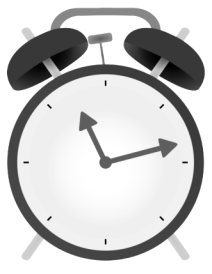 Add Timeframe
[Speaker Notes: Further questions and prompts:

What are the next steps, evaluate options?
Can you recognise which staff could work from home or elsewhere? 

What are the prioritised activities?
Critical functions vs. Maximum Period of disruption

What are your interested parties?
Local Health Economy/ Private partners
 
Who will you continue to liaise with and why?
Communication strategy i.e. public, staff or key partners

What are you interdependencies (inputs and outputs) and how will the impact be managed?
Is this outlined clearly within the plan?

What are your key elements of your plan for managing the recovery?
When will you look to start recovery?
How will you recover all services and is this stated or linked to any recovery plan?]
Review
Scenarios tested:
Horizon scanning to risks
Understanding of plan activation procedures and communication
Review of what is within the plans to help identify:
leadership, interdependencies, and mitigation
Recovery of services
Feedback
What actions did we capture as a result of this exercise?
What do we see as the next steps?
[Speaker Notes: This section of the exercise is for the group to feedback to facilitator. 

Next steps could include?

Exercise report to capture all discussions and actions
Further training or meeting down the line to follow-up on the actions and discussions captured
Further awareness training on BC plans required? 
Review of other key partner or supplier BC plans that may give further understanding and detail]
Questions
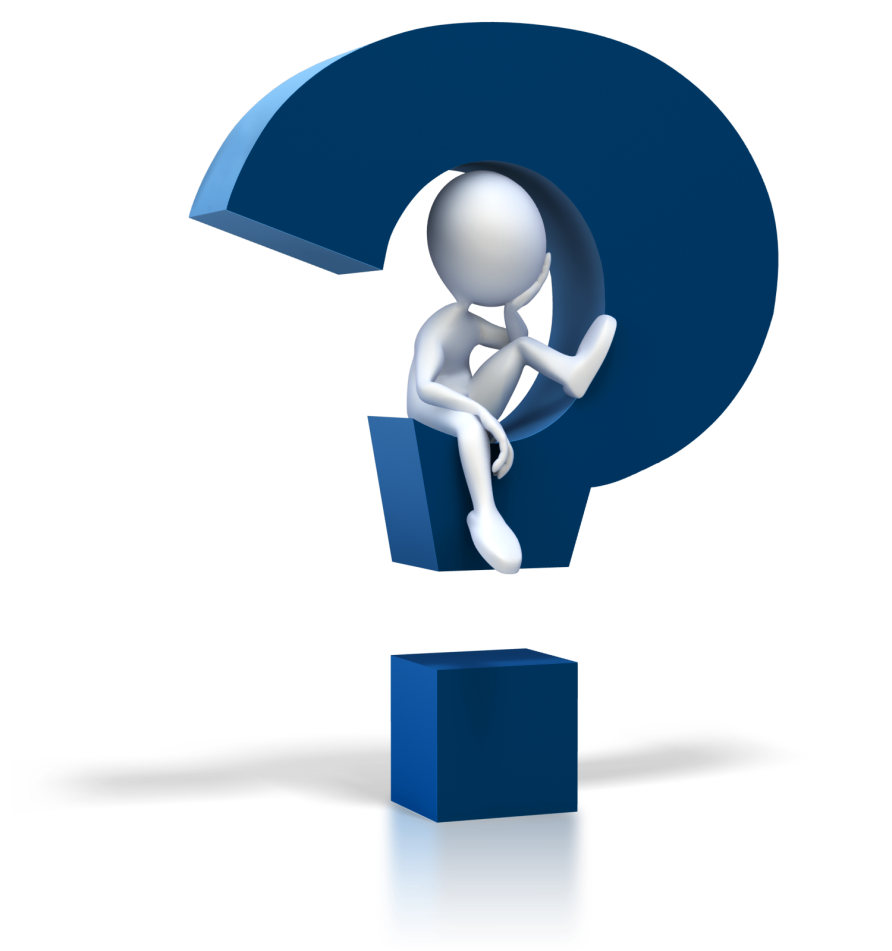 [Speaker Notes: Ask for questions and ensure to collect all scribing notes taken to develop exercise report.]